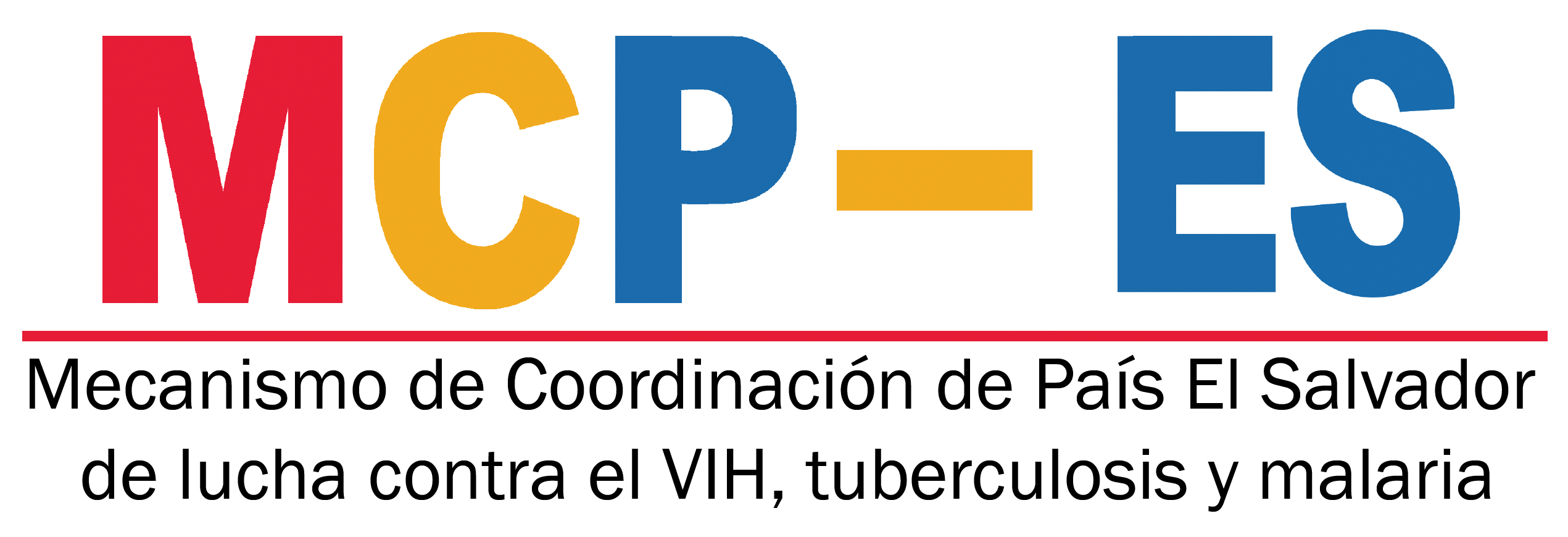 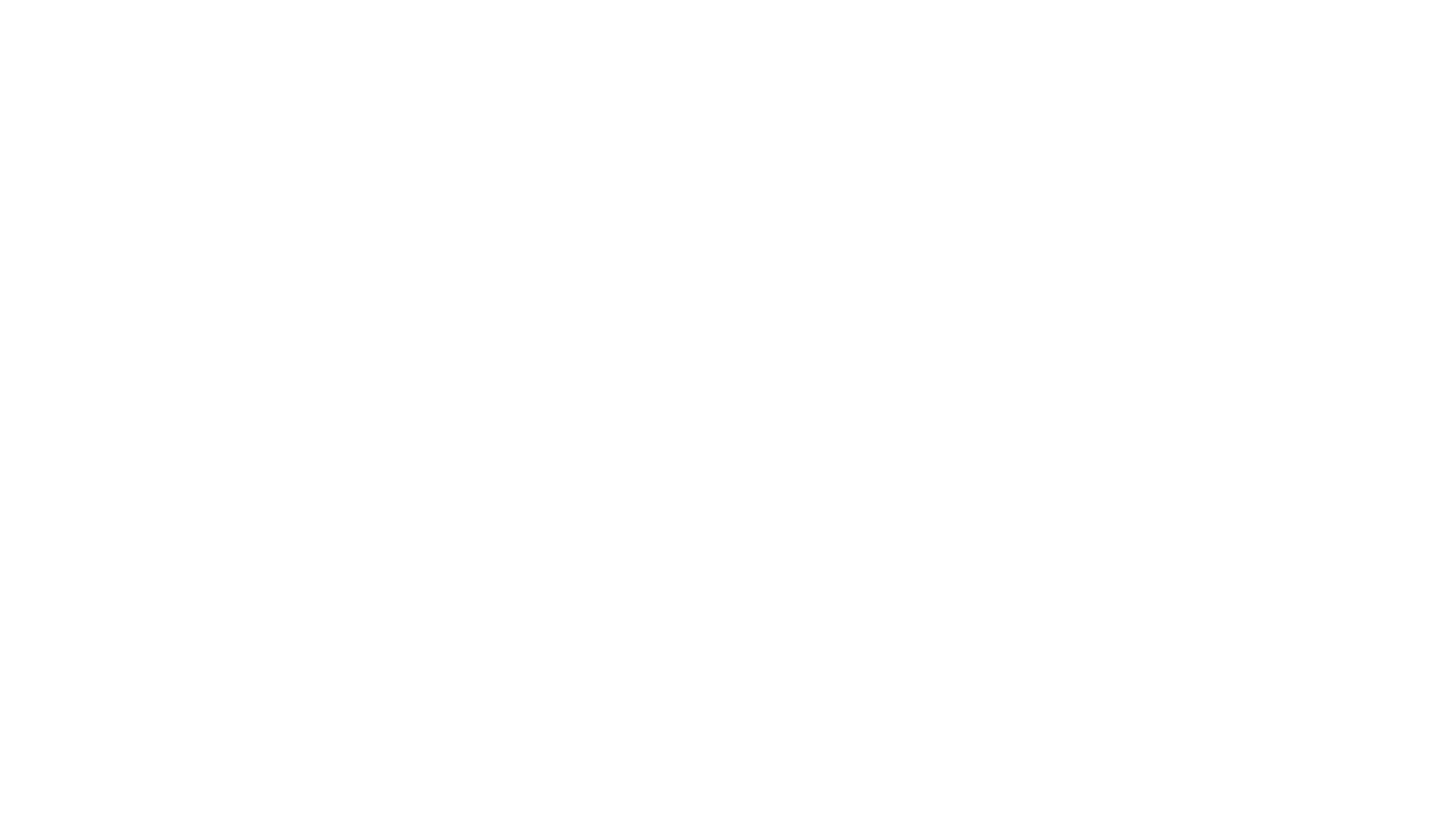 Nombramiento Punto Focal yComité de Ética
Lcda. Marta Alicia de Magaña
Directora Ejecutiva MCP-ES
Plenaria 06-2020
Agosto 20, 2020
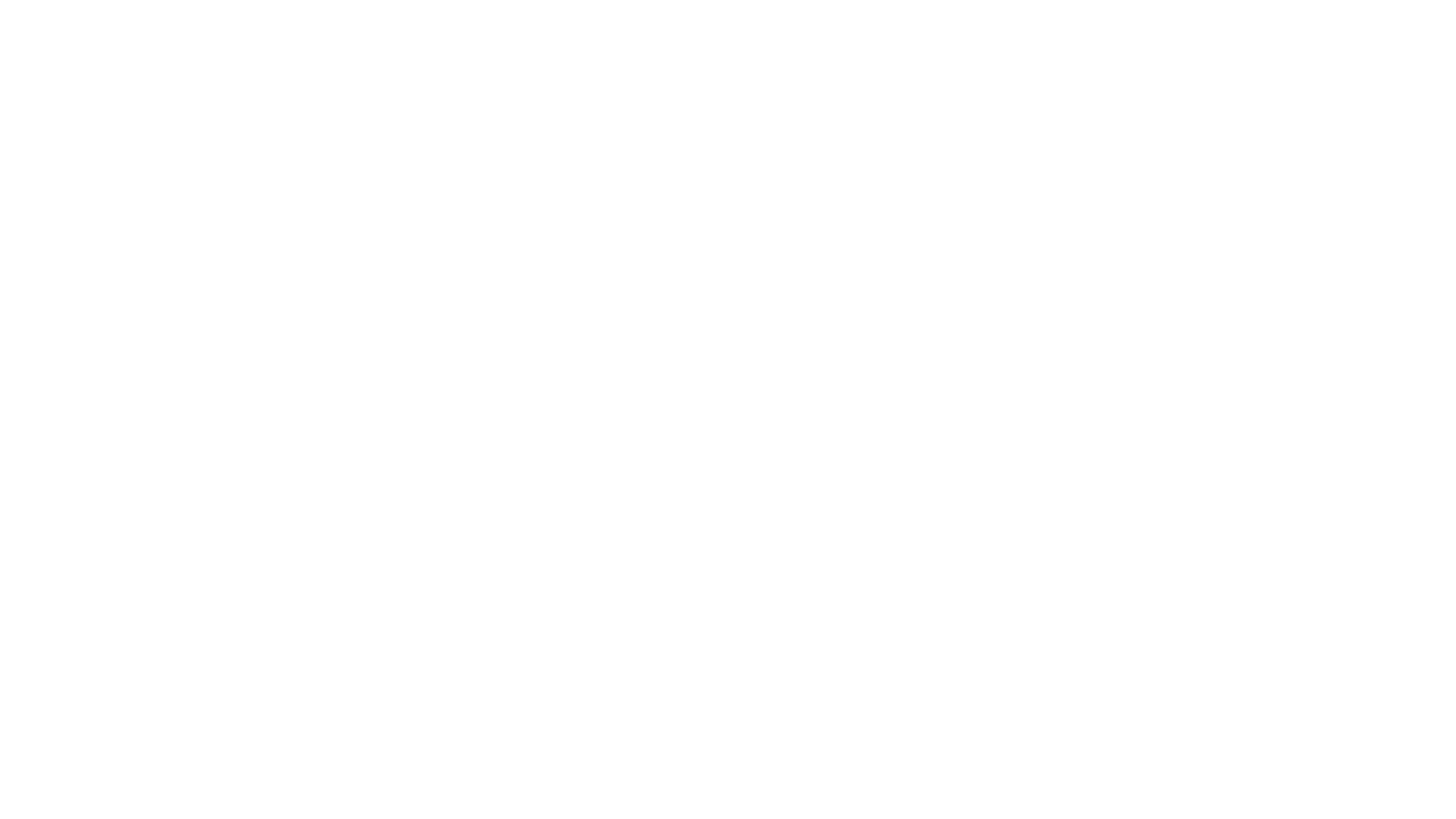 Propuestas para Punto Focal
NOMBRE                                   DISPONIBILIDAD

Dr. Herbert Betancourt				SI

Lcda. Alexia Alvarado				SI

Dr. Darío Chávez					SI
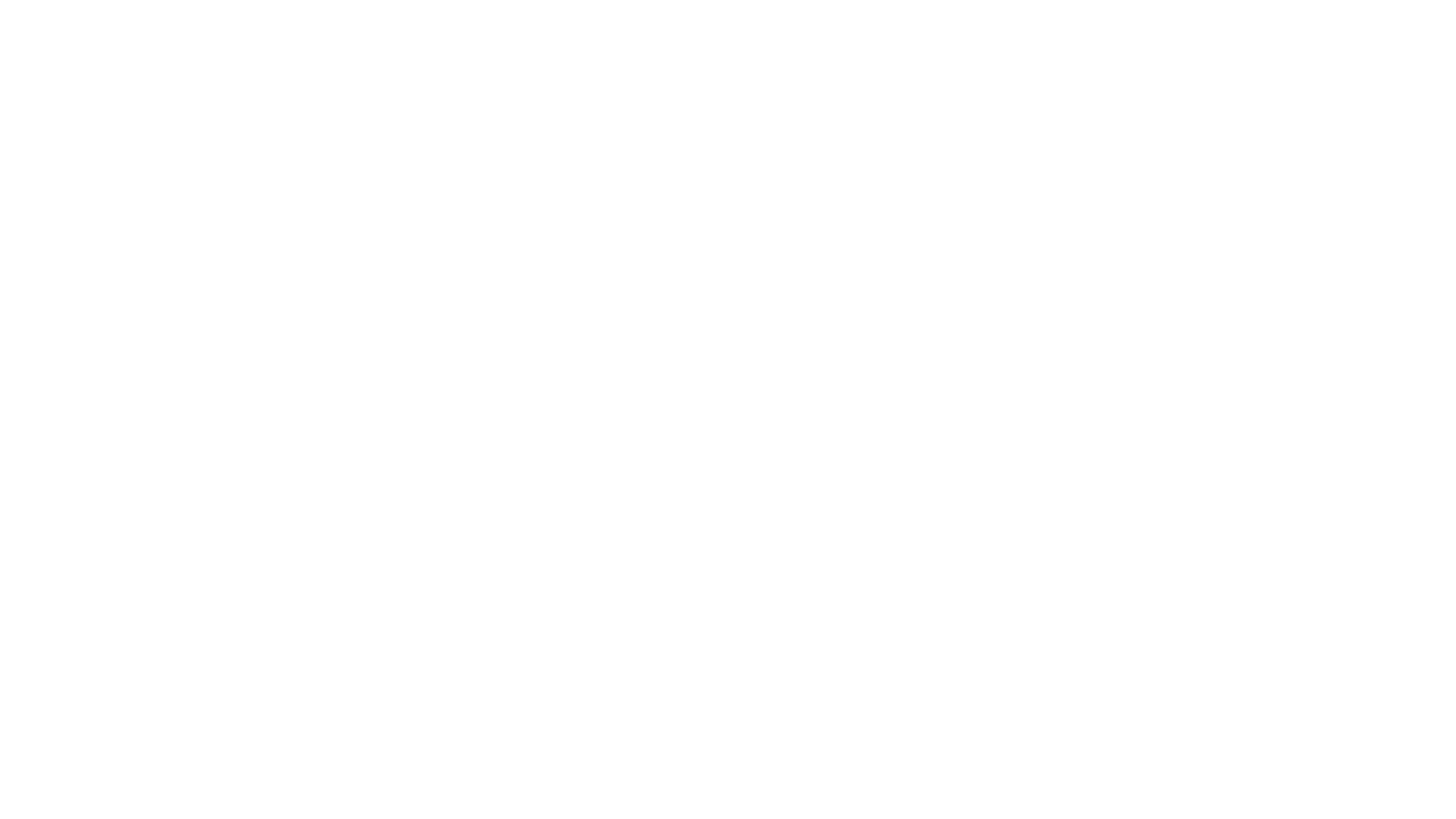 Propuestas Miembros Comité de ética
NOMBRE                                   DISPONIBILIDAD
Dr. Herbert Betancourt				SI
Lcda. Alexia Alvarado				SI
Dr. Darío Chávez					SI
Dra. Ana Isabel Nieto                                     SI
Dra. Celina de Miranda                                 SI
Sra. Maripaz Callejas                                      SI
Sr. Javier Enrique Palacios                             SI
Aprobación de Punto Focal y Miembros
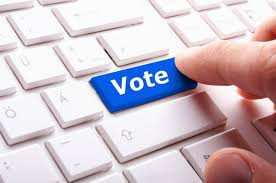 Votación
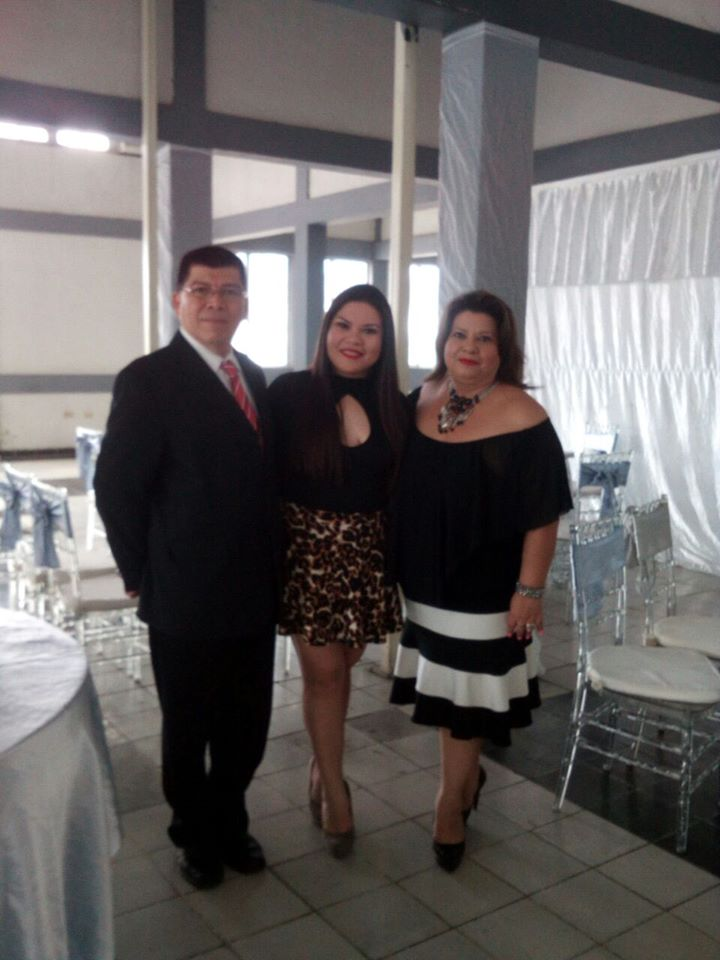 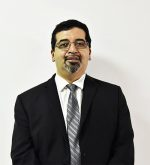 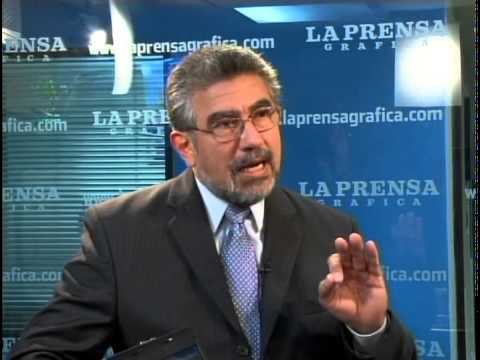 Dr. Darío Chávez
Dr. Herbert Betancourt
Lcda. Alexia Alvarado
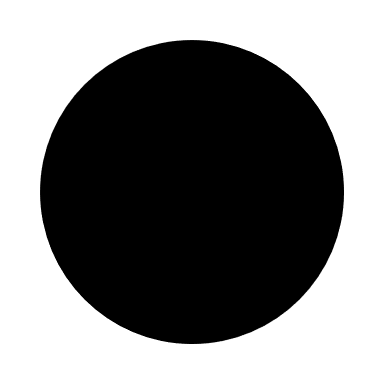 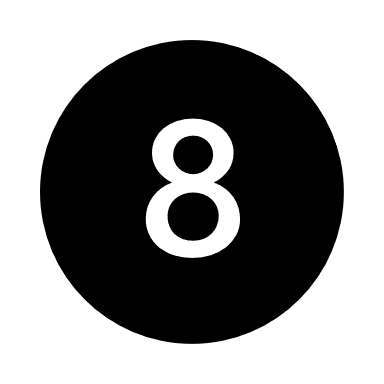 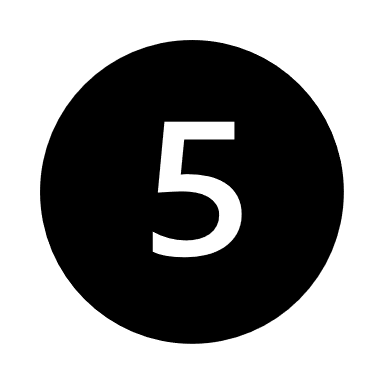 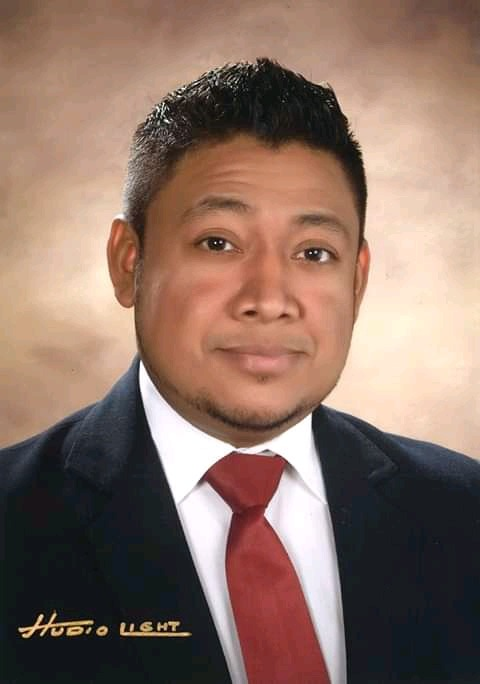 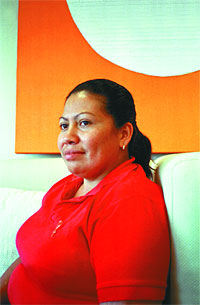 Sr. Javier Palacios 



 
Sra. Maripaz Calleja
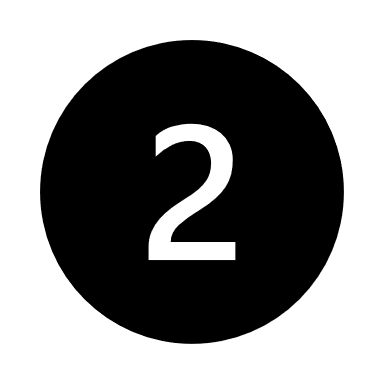 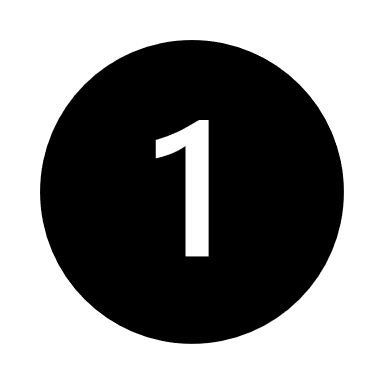 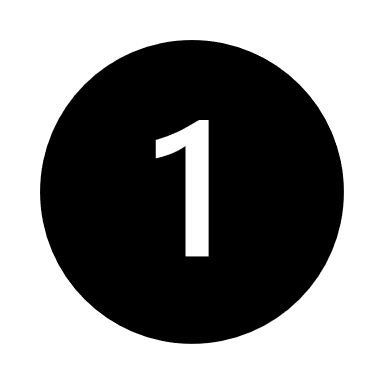 Miembros Comité de ética
NOMBRE								Cargo
Dr. Herbert Betancourt				Punto Focal 
Lcda. Alexia Alvarado				Miembro externo
Dra. Ana Isabel Nieto                                     Miembro MCP-ES
Dra. Celina de Miranda                                 Miembro MCP-ES
Sra. Maripaz Callejas                                      Miembro PASTM
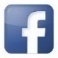 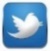 www.mcpelsalvador.org.sv                                 https://www.facebook.com/MCPES2002/                                 @MCPElSalvador
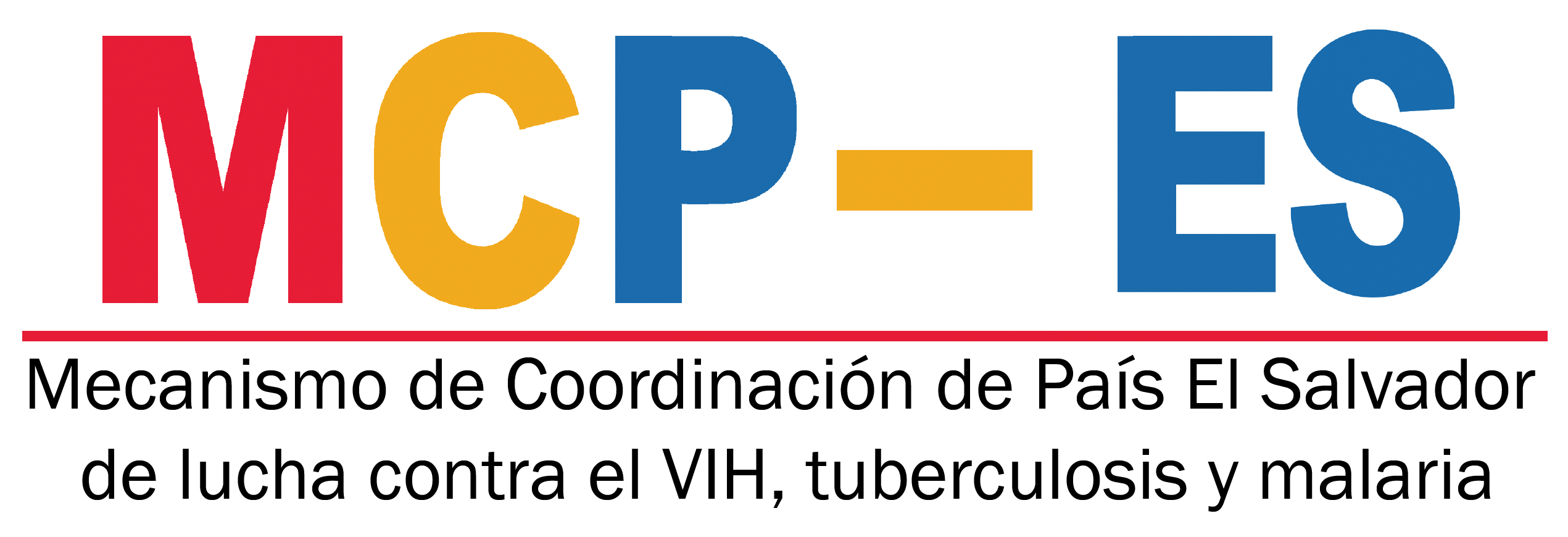 Contribuyendo a la respuesta nacional al VIH, Tuberculosis y Malaria en El Salvador.
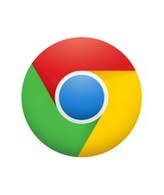